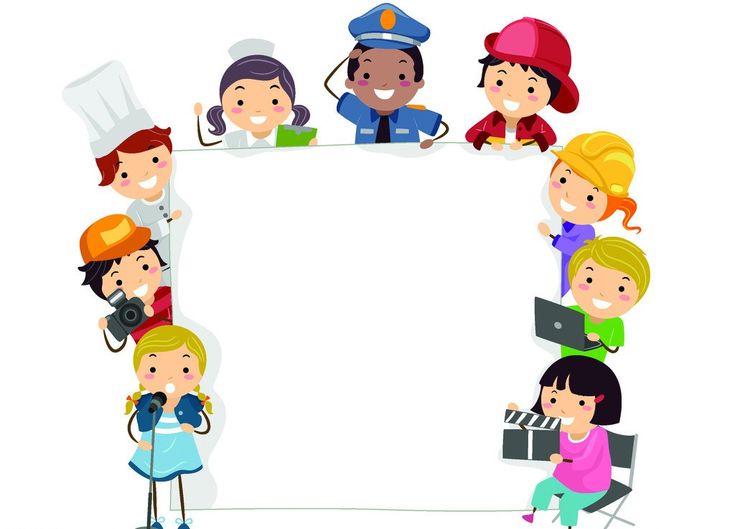 пословицы, поговорки загадки на тему о профессиях
2020г.
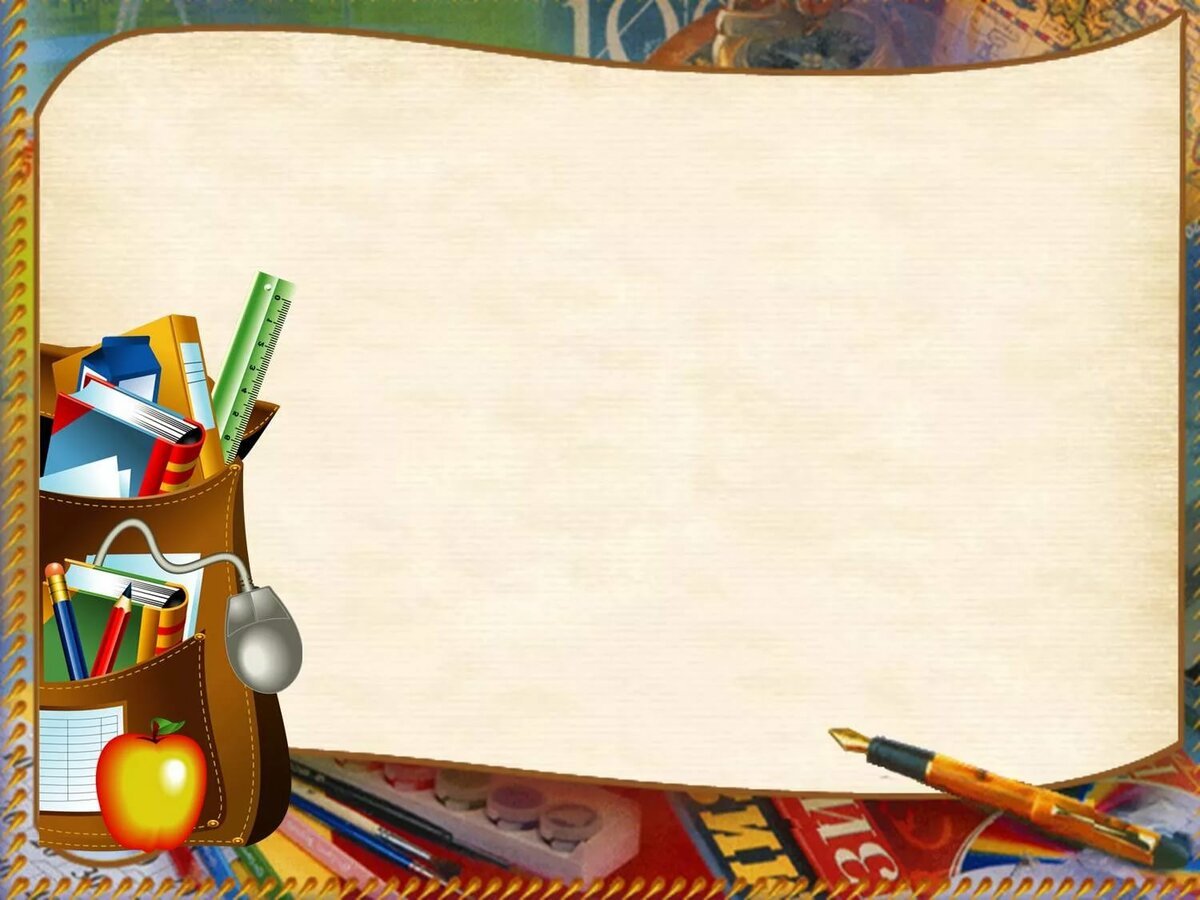 ХУДОЖНИК

Вот тебе помощник деревянный. Должен быть он острым постоянно. Контур, натюрморт, портрет, пейзаж Быстро нарисует…
У меня есть карандаш, Разноцветная гуашь, 
Акварель, палитра, кисть 
И бумаги плотный лист, 
А еще – мольберт-треножник, Потому что я…
Я люблю купаться в краске. Совершенно без опаски 
С головою окунаюсь, 
А потом, не вытираясь, 
По бумажному листу 
Или тканному холсту 
Влево, вправо, вверх и вниз Я гуляю. Кто я?
Стройная девчушка 
С головой лохматой Купается в речушке, 
И — прыг на берег-ватман!
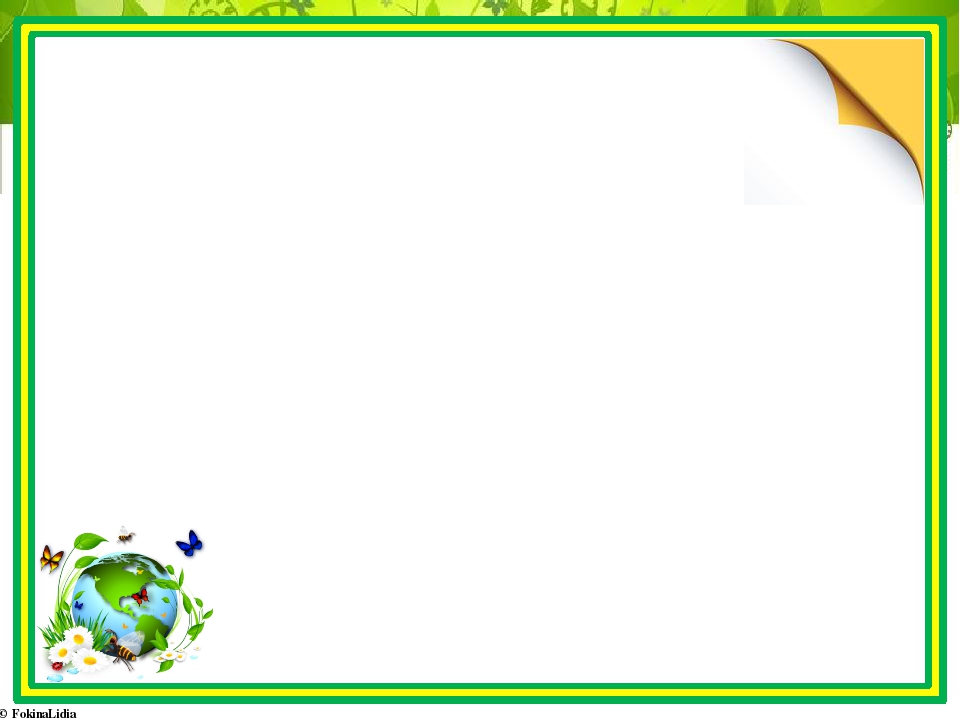 ЭКОЛОГ



Его весной и летомМы видели одетым,А осенью с бедняжкиСорвали все рубашки.(Дерево)
Мы по улице идём.С мусором пакет несём.Раз бумажка, два бумажка,Кинем это всё в отсек.Пластик, банка, промокашка...Всё в корзину, или нет?Скажем правильный ответ.Весь мусор собирается вместе?Или каждый вид в отдельный пакет?
Ты весь мир обогреваешь
И усталости не знаешь,
Улыбаешься в оконце,
А зовут тебя все …
 (Солнце)
Птичка-невеличкаНожки имеет,А ходить не умеет.Хочет сделать шажок -Получается прыжок.
(воробей)
Кар-кар-кар! Кар-кар-кар! –Вот и весь репертуар.Оглашает крону клёнаСвоим пением …
(Ворона)
Эти речные жители — профессиональные строители.
 Они пилят брёвна, досточки и строят домики и мостики.(Бобры)
Слепой землекоп упорно роет и почву копает,
 и очень много строит. (Крот)
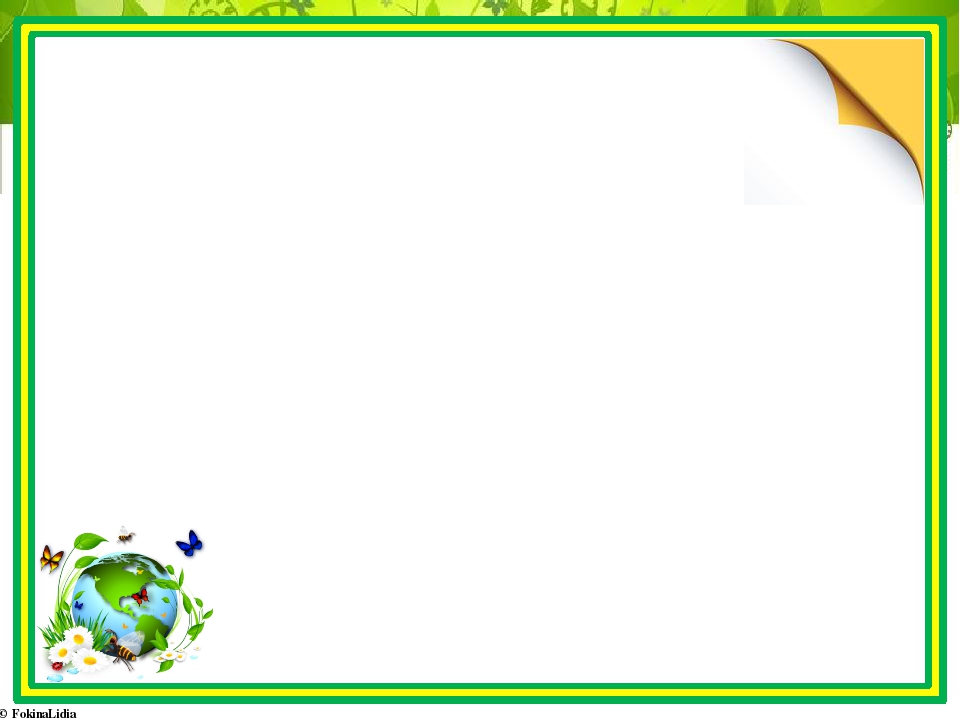 Прыгает пружинка —Зелёная спинка —С травы на былинку,С ветки на тропинку.(Кузнечик)
Яркий мини вертолетОтправляется в полёт.Но зачем ему глаза?Да он просто … (Стрекоза)
Трава, которую можно узнать даже с закрытыми глазами. (Крапива)
 Это что за красота,
На полянке у ручья?
Распустился очень нежный,
Беленький цветок , …………….. (подснежник)
Что так в небе ярко светит?
Свет пускает мне в оконце.
Отвечайте дружно дети,
Это светит ярко ……….. (солнце). 
Игривый, шаловливый,Болтливый, говорливый.В голубенькой рубашкеБежит по дну овражка.   (Ручей) Ни ведёрка, ни кисти, ни рук,А побелит все крыши вокруг.  (Зима)
ПОСЛОВИЦЫ И ПОГОВОРКИ
Большое дерево и от солнца и от ливня укроет.
 Мир, что огород: в нем все растет. 
Хочешь есть калачи — не сиди на печи. 
Ель да береза — чем не дрова? Хлеб да вода — чем не еда? 
Дерево держится корнями, а человек — друзьями.
Дерево ценят по плодам, а человека — по делам. Зайца ноги носят, волка зубы кормят, лису хвост бережёт.
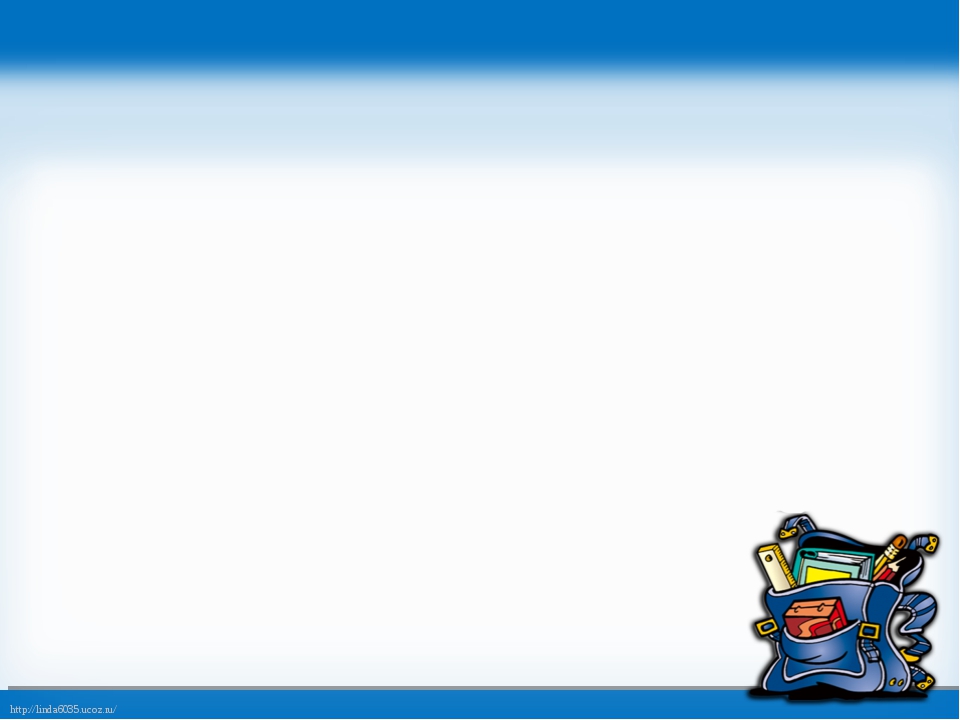 ПОЧТАЛЬОН

В любой уголок Земли Доставят,
 я знаю точно,
 Посылку, которую мы Отправим
 с тобой по... почте
Все письма собирает, 
Потом во все концы отправляет. почтовый ящик

Лист бумаги по утрам 
На квартиру носят нам 
На одном таком листе 
Много разных новостей. (газета) 
Заклеили клеем прочно 
И ко мне прислали срочно 
Я его не пожалею 
Получу и вмиг расклею. (конверт)
Газеты разносит он по домам,
А также письма и журналы.
Спешит доставить телеграммы.
Ему мы благодарны с вами.  (Почтальон.)

 Обеспечивает междугородные переговоры
По телефону – по тарифу, скоро;
– Связь с Сахалином есть.
Пройдите в кабину шесть.
Оперативно линии соединяет,
Как диктор, четко все объявляет.
(Оператор телефонной связи, телефонистка.)
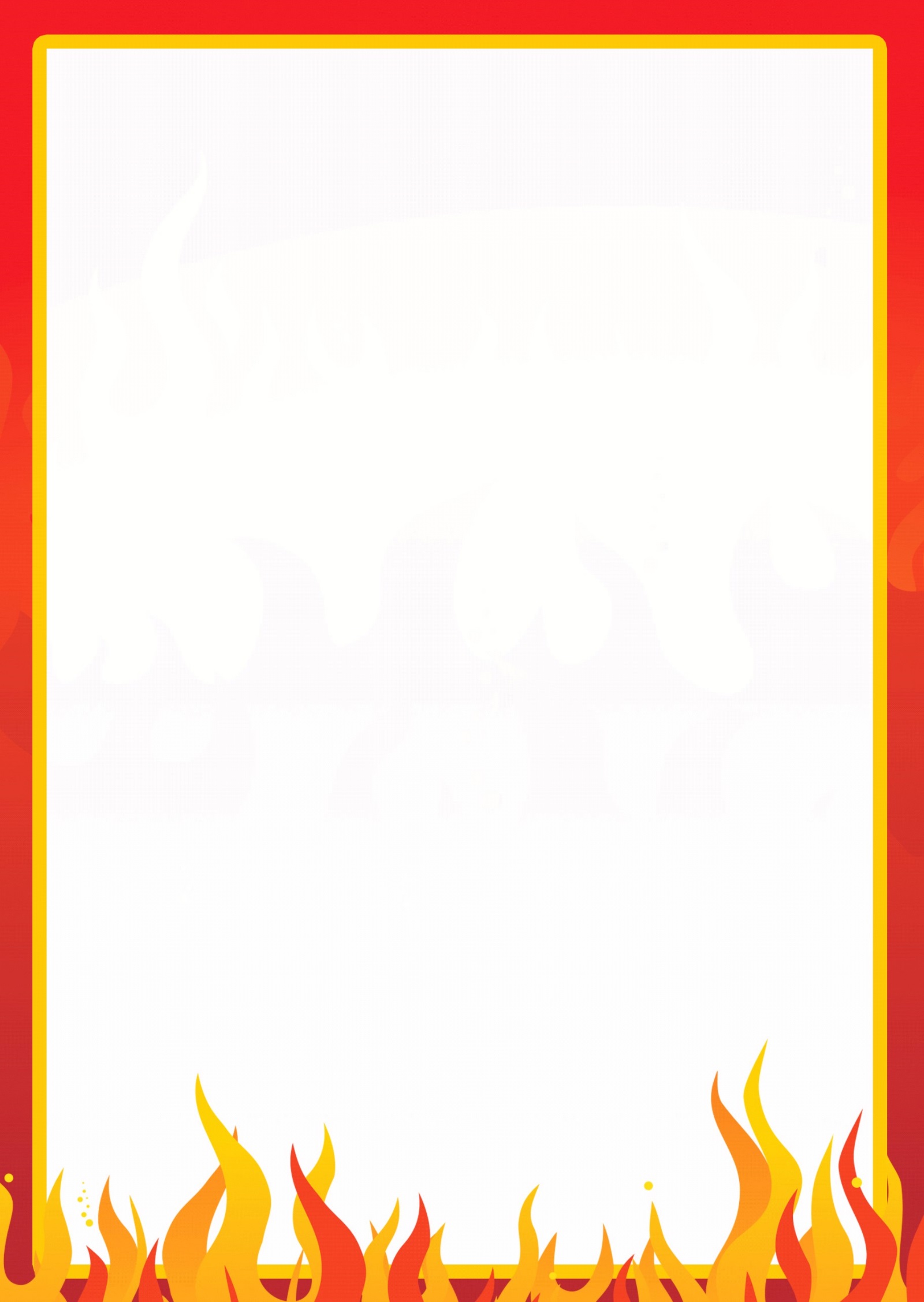 ПОЖАРНИК

На улице столбом, в избе скатертью.(Дым)
Рыжий зверь в печи сидит,
Рыжий зверь на всех сердит.
Он от злобы ест дрова
Целый час, а может два.(Огонь)

Это темный – темный дом.
Сто сестричек жмутся в нем.
И любая из сестер
Может вспыхнуть, как костер.
(Коробок спичек)

То назад, то вперед
Ходит – бродит пароход.
Остановишь – горе,
Продырявит море.(Утюг)
От огня бывает
И от огня сгорает.(Уголек)
Огневые стрелы пускает,
Никто их не поймает.(Молния)
В брезентовой куртке и каске,
Забыв про кольчужную бронь,
Решительно и без опаски
Бросается рыцарь в огонь.(Пожарный)
Пословицы и поговорки
- От искр пожар рождается.
- Не шути с огнём – можешь сгореть.
Спички не тронь, в них огонь.
 - Умному огонь – тепло, глупому- ожог.
- Пожар слезами не зальёшь.
- Не трогай огня- не обожжёшь руку.
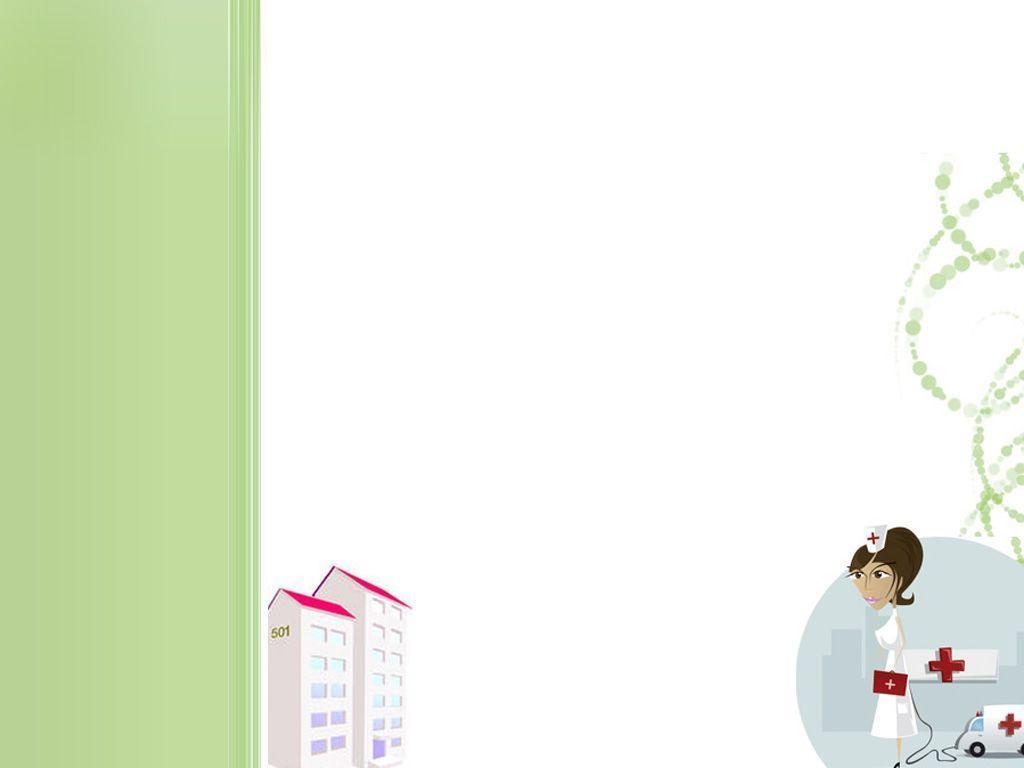 ВРАЧ

Кто в дни болезней всех полезней 
И лечит нас от всех болезней? (Врач) 

Доктор, но не для людей,
 А для птичек и зверей, 
У него особый дар,
 Этот врач – … (Ветеринар)

 Белые зубки – конечно красиво, Кариес вмиг он прогонит игриво. Пломбу оставит во рту не проктолог,
 Всеми любимый врач… (Стоматолог)
– Я лечу болезни глаз, 
Пропишу очки для вас. (окулист) 
– Я – детский доктор, для детей. (педиатр) 
– Я – тоже доктор, для зверей. (ветеринар)
 – Я – доктор по травам. (гомеопат)
 – Я – доктор по травмам. (травматолог)
 – Меня не каждый любит
Чиню-латаю зубы. (стоматолог)
 – Я нужен для беззубых
 Делаю зубы – дорого-любо. (протезист)
 – Я – доктор тоже
Специалист по коже. (дерматолог)
 – Меня вы назовете как ?
 Я по операциям мастак. (хирург)